«Умники и умницы"
Игра по теме: «Здоровый образ жизни»
«Умники и умницы"
СПОРТ
1
2
3
4
5
6
Лекарственные растения
1
5
6
2
3
4
Фрукты, овощи, ягоды
1
5
6
2
3
4
гигиена
1
2
3
4
5
6
Разные сказки
1
2
3
4
5
6
Спорт
Самые престижные (главные) соревнования
Чемпионат мира
Чемпионат Европы
Олимпийские игры
Спорт
Родина  Олимпийских игр
Франция
Америка
Греция
Спорт
Она может быть художественная, спортивная, ритмическая, оздоровительная, утренняя
Акробатика
Атлетика
Гимнастика
Спорт
Как часто проводятся Олимпийские игры?
Каждый год
1 раз в 2 года
1  Раз в 4 года
Спорт
Какой из игровых видов спорта можно назвать и зимним, и летним видом?
футбол
хоккей
бейсбол
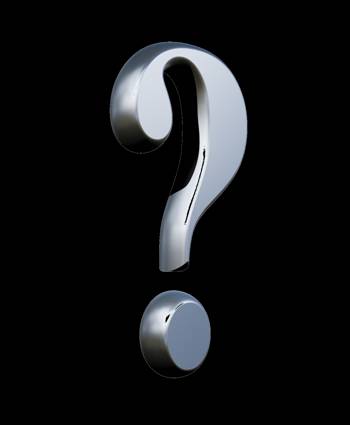 Спорт
Название этой игры произошло от двух английских слов «нога» и «мяч»
футбол
Лекарственные растения
Летом рад я свежей
   Ягоде медвежьей.
  А сушеная в запас
  От простуды лечит нас.
малина
клубника
арбуз
Лекарственные растения
Тонкий стебель у дорожки,
На конце его сережки,
На земле лежат листки – 
Маленькие лопушки.
Нам он – как хороший друг,
Лечит ранки ног и рук.
душица
полынь
подорожник
Игра 
«Хорошо-плохо»
Лекарственные растения
Эта трава – источник здоровья.
              Горькая травка
              И животу поправка,
              И сама душиста
              И метет чисто.
Мать-и-мачеха
Полынь
Малина
Лекарственные растения
Научное название растения состоит из 2 слов и переводится как «кашель» и «выводить»
Малина
Подорожник
Мать-и-мачеха
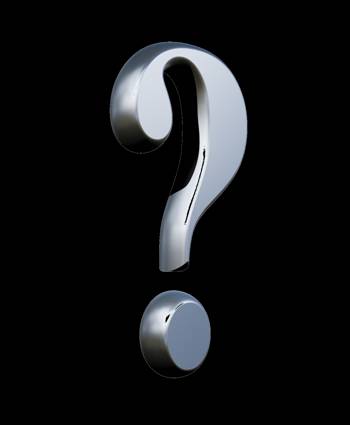 Лекарственные растения
Этот  майский цветок занесен в Красную книгу, используется при лечении сердца
Ландыш
Овощи, фрукты, ягоды
Витамина «С» король!
   Уважать его изволь.
   Приглашай к себе на чай
   Или просто так встречай!
   В ярко-желтом фраке он
   Кто же это?
ананас
кокос
лимон
Овощи, фрукты, ягоды
Чтобы видеть хорошо, нужно есть побольше этой ягоды
Черника
Брусника
Крыжовник
Овощи, фрукты, ягоды
Сладких ягод соберите,
Для варенья припасите,
От простуды, от ангины
С чем поможет чай??
слива
малина
арбуз
Овощи, фрукты, ягоды
Чтобы мы не заболели, мамы надевают на нас бусы из долек этого жгучего овоща
чеснок
лук
перец
Овощи, фрукты, ягоды
Название этого овоща переводится с итальянского как «золотое яблоко». Очень полезен при заболеваниях сердца.
репа
мандарин
помидор
Овощи, фрукты, ягоды
Название этого овоща произошло от слова «голова». Очень полезен при заболеваниях желудка.
репа
картофель
капуста
гигиена
Костяная спинка,
На брюшке щетинка,
По частоколу прыгала,
Всю грязь выгнала.
Мыло
Мочалка
Зубная щетка
гигиена
Хожу-хожу не по лесам,
А по усам и волосам.
А зубы у меня длинней,
  Чем у волков и медведей.
Грабли
Зубная щетка
Расческа
гигиена
Гладко, душисто, моет чисто,
  Нужно, чтобы у каждого было…
полотенце
мыло
мочалка
гигиена
Умеют они грустить и смеяться, 
Умеют они чудесам удивляться,
Цветущим ромашкам и мотылькам,
Белым корабликам-облакам.
глаза
уши
нос
гигиена
Привычное положение тела в покое и в движении, формируется с самого раннего детства, делает фигуру человека красивой.
сутулость
осанка
иммунитет
гигиена
В груди у каждого из нас 
И день, и ночь, и всякий час
Мотор стучит чудесный,
Конечно, вам известный.
мозг
желудок
сердце
Разные сказки
Кто написал «Мойдодыр»?
А.Барто
К.Чуковский
С.Маршак
Разные сказки
Какое яйцо снесла курочка Ряба?
золотое
простое
пасхальное
Разные сказки
Кто из сказочных персонажей уверял, что он красивый, в меру упитанный мужчина?
Карлсон
Крокодил Гена
Винни-Пух
Разные сказки
Кто торговал пиявками в сказке «Золотой ключик»?
Карабас
Базилио
Дуремар
Разные сказки
Кто доставил Айболита в Африку к больным?
ласточки
гуси
орел
Разные сказки
Какое хлебобулочное изделие ушло от бабушки и дедушки?
Бублик
Рогалик
Колобок
МОЛОДЦЫ!!!